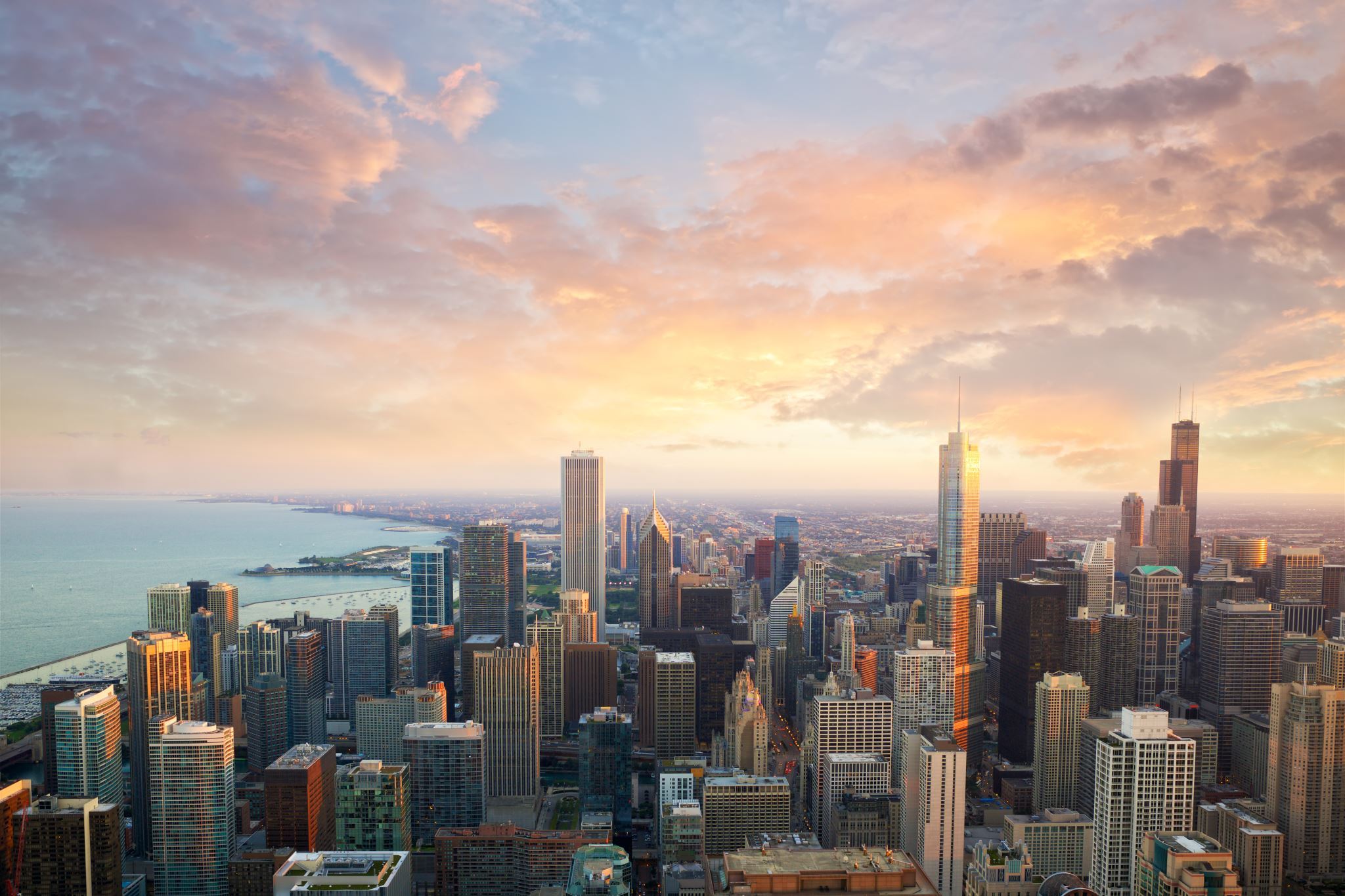 FX・自動売買について
FXとは？
FXとは、モノやサービスのことを指すのではなく、お金とお金の交換によって損益を生み出す投資方法です。
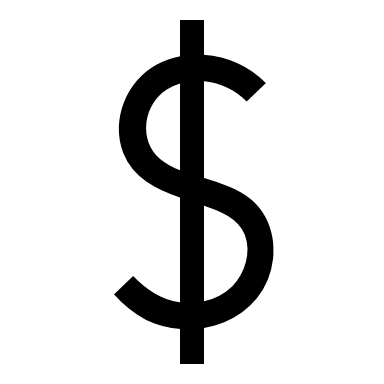 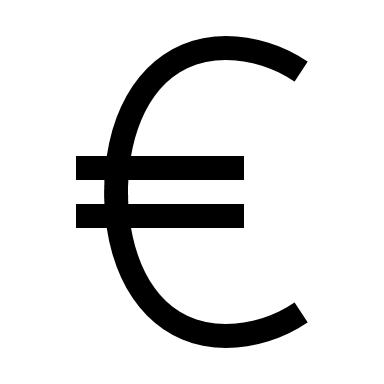 ・安く買って高く売る
・高く買って安く売る
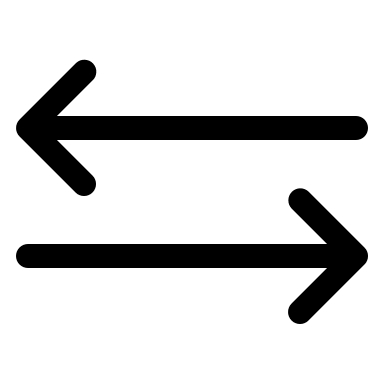 FXの主な取引は上記の2通りです。
FXは為替差益で利益を生み出す投資で、例えば1ドル100円の時に購入し、1ドル102円で売ることができれば差益の2円が利益になるという投資方法になります。こちらが「安く買って高く売る」です。
逆の「高く買って安く売る」は、1ドル103円で通貨を買い、1ドル100円で売れば3円の差益が出るため3円が利益という形になります。
これを為替市場を見ながら、「今後この通貨は上がるのか？下がるのか？」というものを分析・予想し利益を大きくさせる投資となります。
自動売買とは？
本来であればFX取引はご自身で為替相場の分析・予想を行い取引する必要があり、実際にご自身で取引を行うとなると、トレード方法を覚えるのに莫大な時間を要します。
そこでEbis　supportでご案内しておりますのがFXの自動売買です。
FXの自動売買というのが、プロのFXトレーダーが実際に取引を行った内容を、お客様に開設していただく取引口座と連結させて、プロのFXトレーダーと同じように取引を行うようにできる仕組みを指します。
利益としてはご自身が運用を行う金額で変わりますが、プロのFXトレーダーと同じように自動で取引を行うことができるため、プロのFXトレーダーと同じ取引で利益を出していけるということになります！
そのため、お客さまは自動的に利益が上がっていくのを確認しておくだけでOKということになります。
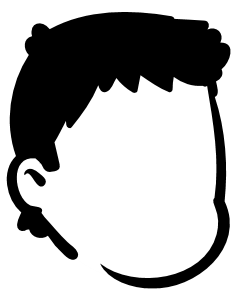 遊んでる間にも自動でお金が増えるっていいね！
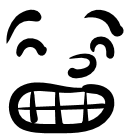 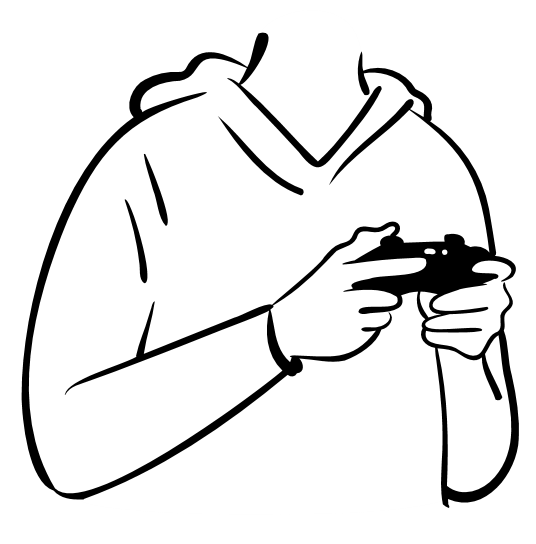 Ebis　support⇨  https://lin.ee/5QU3nFG